Proposal Preparation 
Tips & Reminders
September 14, 2023 MRAM
Mike Snow & Ari Santander, Proposal & Awards Team Managers
Office of Sponsored Programs
Draft Proposal Review
7 Business days before sponsor deadline
Route an eGC1 to OSP for initial review 7 business days before sponsor deadline.
Business and administrative components should be complete 
Scientific/programmatic portions can be draft versions
Include link to sponsor Request for Proposal (RFP) or attach it to the eGC1

OSP will review and provide reviewer comments, as applicable.
Ready to Submit per GIM 19
GIM 19 deadline - Before 5:00 pm, 3 business days before sponsor due date, proposal must be “Ready to Submit” (RTS).
Applications in sponsor electronic systems:
PI must have given OSP access to proposal in system
OSP must have submission access
Application is in “Ready for Submission” status
RTS eGC1 means a complete proposal in final format, ready for submission to the sponsor. This includes:
Documents attached in the order required by sponsor
Significant Financial Interest disclosures completed for all investigators
Ready to Submit question on eGC1 marked “Yes”
eGC1 is “In OSP” status
Formatting
Incorrect formatting can prevent proposal submission to Grants.gov and other sponsor systems. Thankfully, these errors are relatively easy to fix if you know what to look for.

More from Grants.gov: Submitting Special Characters
More from NIH:
Font & Margin Guidelines
Format Attachments
NOT-OD-18-126: Appendix Policy
NIH Policy on Hypertext in NIH Applications
Additional Tips for Success
Use project management tools & timeline to help ensure:

Investigators are available and have access in UW systems, such as the Financial Interest Disclosure System (FIDS)
Sponsor system accesses/permissions are obtained
Limited Submission approval is sought and documented, if applicable
Permission from NIH to exceed $500,000 direct cost limit, if applicable
Subrecipient materials are received timely to incorporate into UW’s overall proposal
Other Key Details
Understand who is reviewing what on the eGC1, as it routes. OSP uses GIM 1 criteria for review once it arrives in OSP.

Run sponsor system validations or error checking for draft proposal. This helps “clean up” formatting & other requirements that sponsor systems are designed to catch.

Do not route a brand new proposal to OSP on the GIM 19 deadline. Plan to get OSP review on the draft proposal well ahead of the GIM 19 deadline.
Grant Runner & FORMS-H
Release Timing: September 14, 5:30 - 7:00 p.m.

Today’s Update: The updated PHS 398 Research Plan form will be available for National Institutes of Health (NIH) applications sent via Grant Runner. 
This update will support the high-volume opportunities due early October, including R01, R03, and R21 types.
Future Update: The PHS 398 Career Development Award Supplemental form and PHS Fellowship Supplemental form are targeted for release in Grant Runner later this fall.
UW Resources
Fall Proposal Reminders
Submit Proposal 
Is my eGC1 Ready?
What is Ready to Submit?
GIM 1: Review & Submission Requirements for Proposals
GIM 19: Internal Deadlines for Proposals to External Entities
Limited Submission Information
Questions
Tips for Success
Award Setup and Modification Requests in SAGE
September 14, 2023 MRAM
Ari Santander & Juan Lepez
Office of Sponsored Programs and Grant & Contract Accounting
Award Setup Requests
Attach: 
Award documentation and any sponsor correspondence that accompany award document 
Documentation when there is a sponsor deadline for accepting an award
Compliance documentation (IRB/IACUC)
Include sponsor contact information
Use the comments to provide more information or to provide an explanation
Setup Financials - Research web guidance on Award Setup Requests
Grant & Contract Accounting Award Setup Request process
[Speaker Notes: Speaker: Ari
include explanations in comments that may help reviewers understand what you are trying to do]
SAGE Budget Worksheets
Enter a named Principal Investigator for each SAGE Budget worksheet, even if they are not supported by the award.
This populates the Workday Principal Investigator (Grant) field.
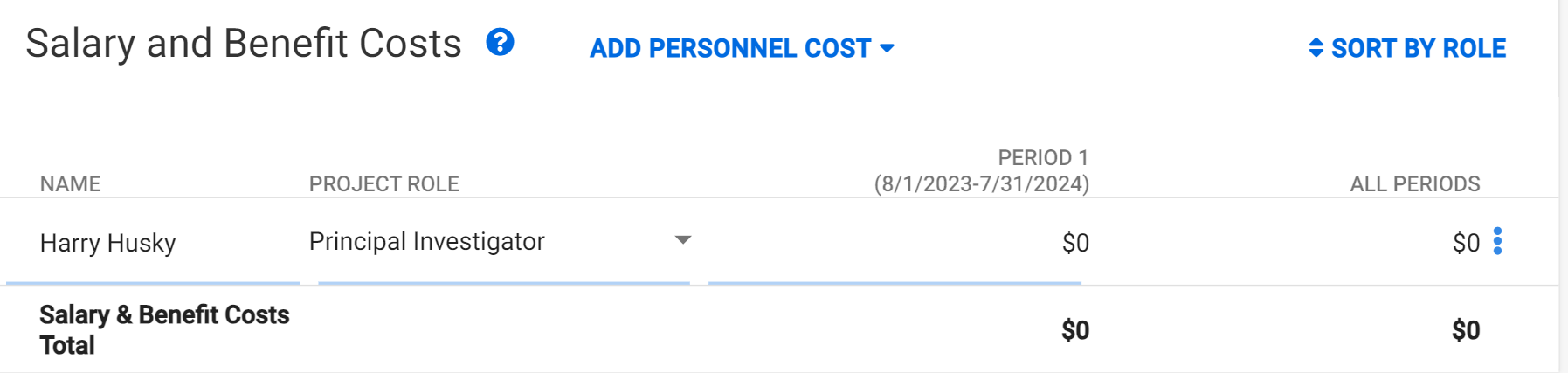 SAGE Budget Job Aid & Updated SAGE Budget eLearning
[Speaker Notes: Speaker: Juan]
SAGE Budget Worksheets
Cost Center Receiving Funding: Enter the Cost Center Receiving Funding on the Award Setup Request and all worksheets.
Worksheet Security Grant Hierarchy: Enter the security hierarchy into the Worksheet Security Grant Hierarchy field for all budget worksheets.
Sponsored Program Activity (SPA) Type: Ensure the SPA type on budget worksheets matches the Award Setup Request SPA type, unless there’s a legitimate reason for them to be different (e.g. sponsored program award includes multiple SPA types).
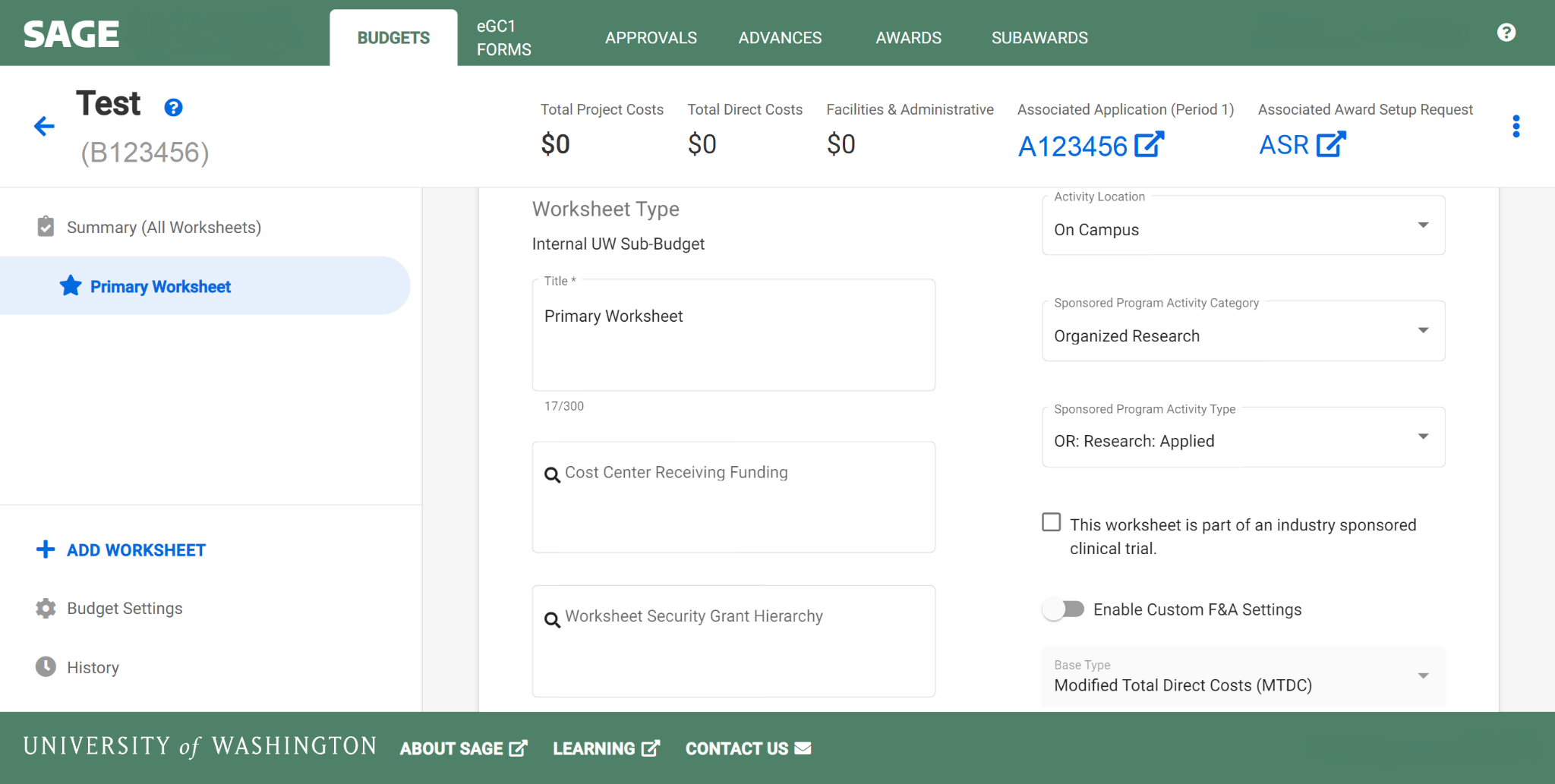 3
1
CC103048
2
SPH | Epi Grants B	(GRH 04)
[Speaker Notes: Speaker: Juan]
SAGE Budget Worksheets
SAGE Budget worksheet periods should match, or be within, the Award Setup Request Current Period Start Date and the Current Period End Date.
Create and include separate worksheets for anything that needs to be on a separate award line in Workday, including subawards, equipment fabrication, multiple F&A rates.
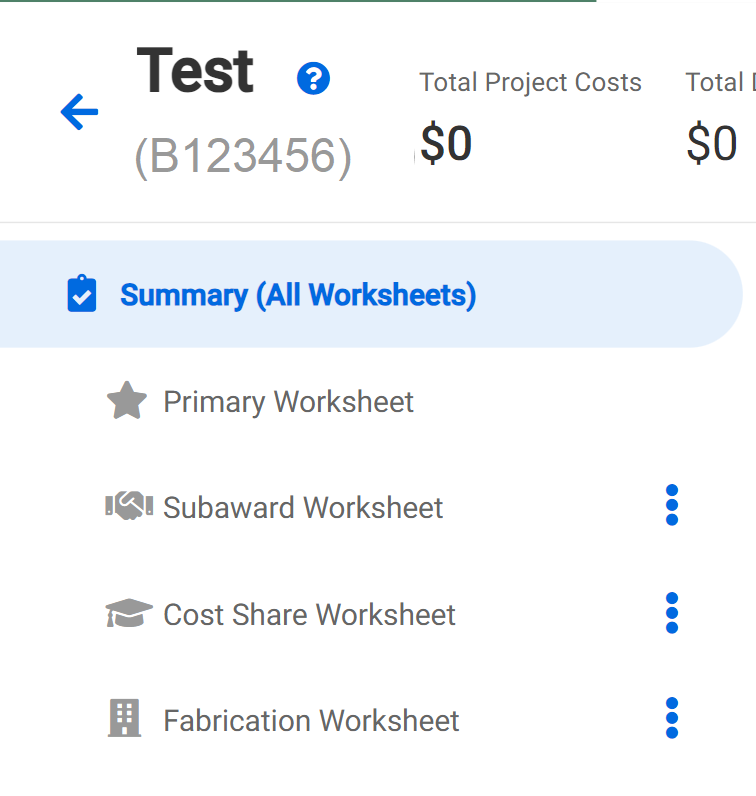 GCA Award Line Types, SAGE Budget Job Aid , Updated SAGE Budget eLearning
[Speaker Notes: Speaker: Juan]
Award Modification Requests
Select at least one MOD category, and all that apply 
e.g. Funding & Budgeting Changes, Schedule Changes, Other Changes, etc.
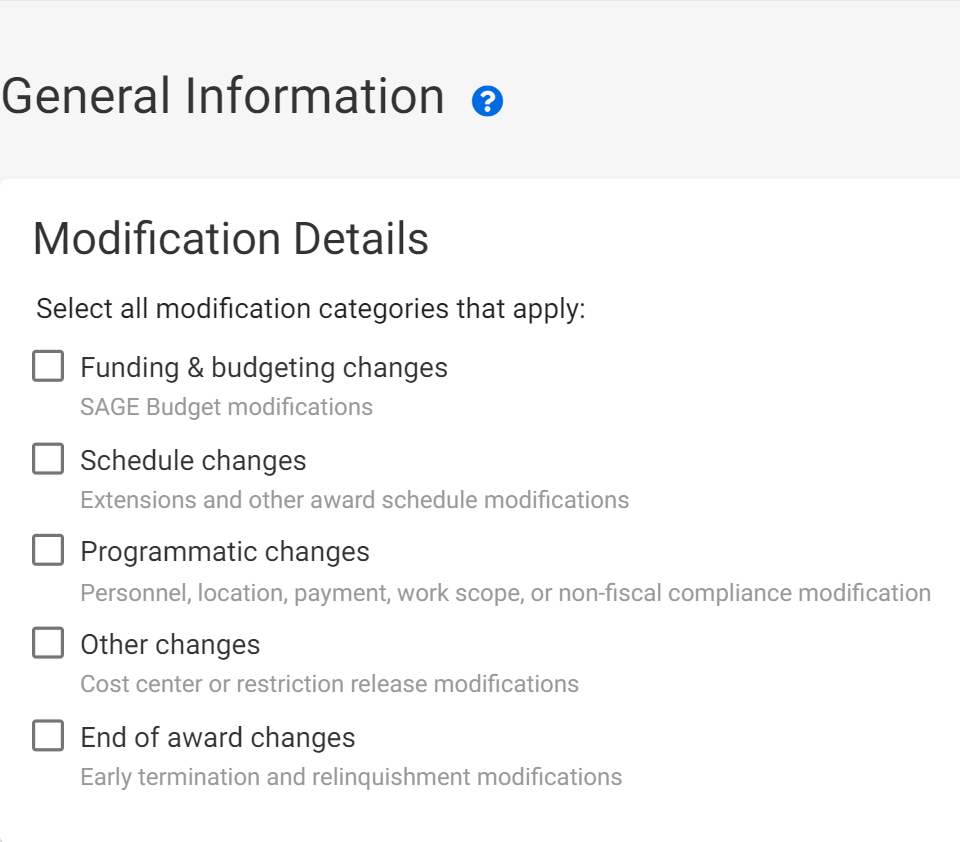 Manage Award Changes - Research web guidance 
Grant & Contract Accounting - Modifications
[Speaker Notes: Speaker: Ari]
Returned Items
Review the Comments & History section for information about why the request was returned.
Address reasons an item was returned before sending it back to OSP or GCA.
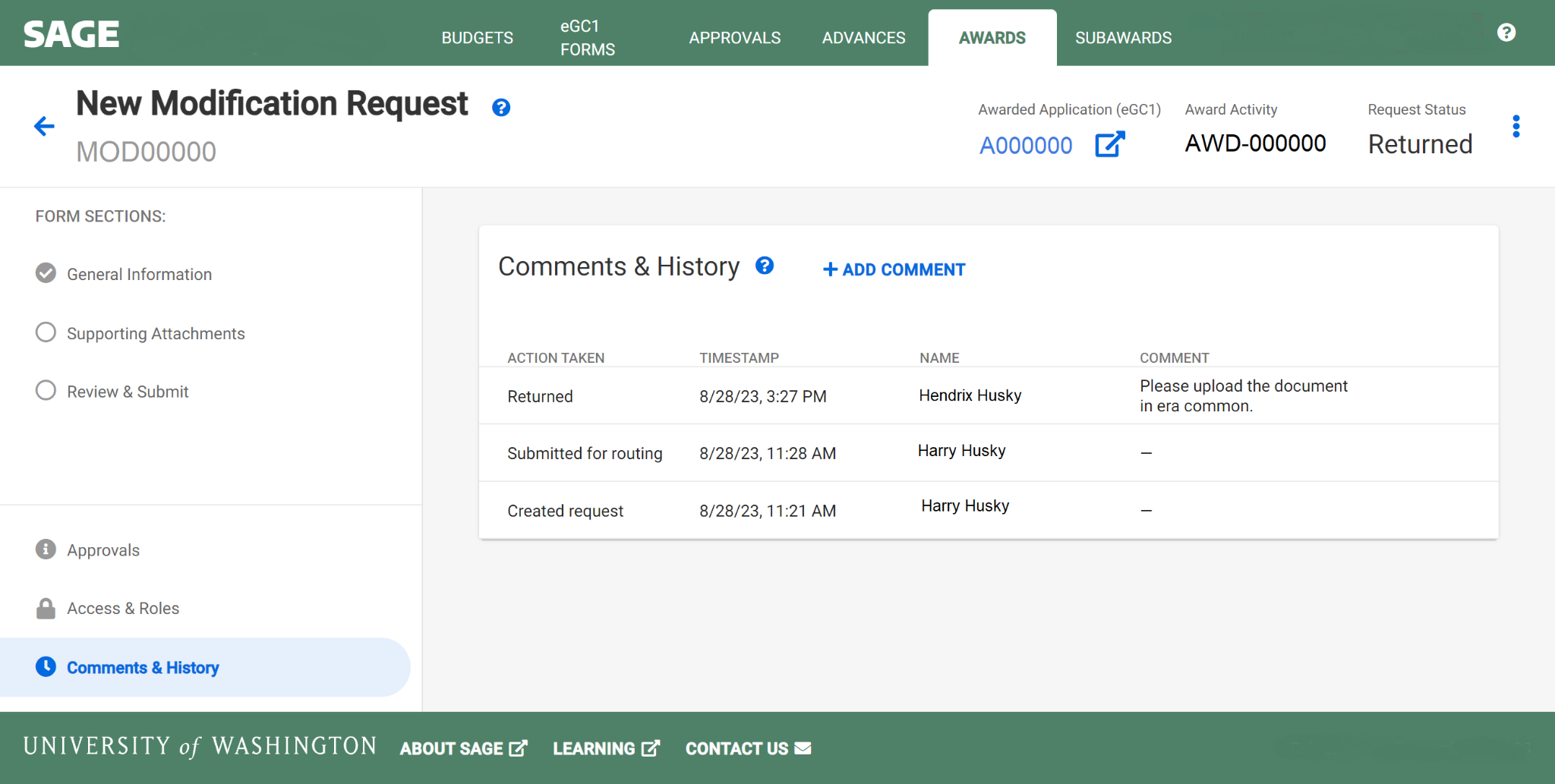 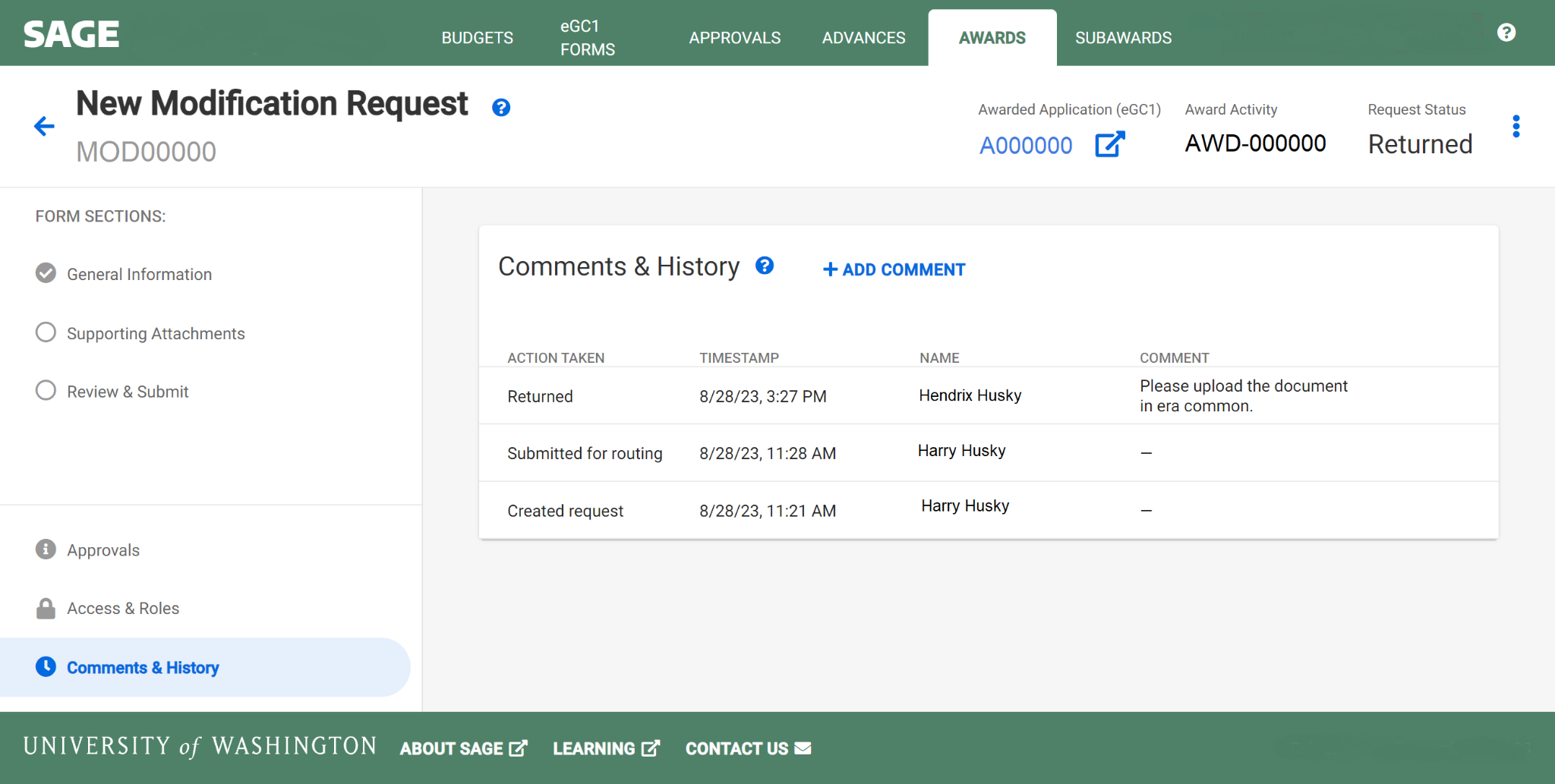 [Speaker Notes: Speaker: Ari]
Questions
[Speaker Notes: Speaker: Ari]
GCA AWARD SETUP UPDATE
Juan Lepez
Director, Grant & Contract Accounting
September 14, 2023 MRAM
GCA BACKLOG UPDATE
GCA is posting a weekly update of un-processed items on our homepage:
https://finance.uw.edu/gca/


GCA is reviewing between 40-50 items each day and processed over 900 items in August
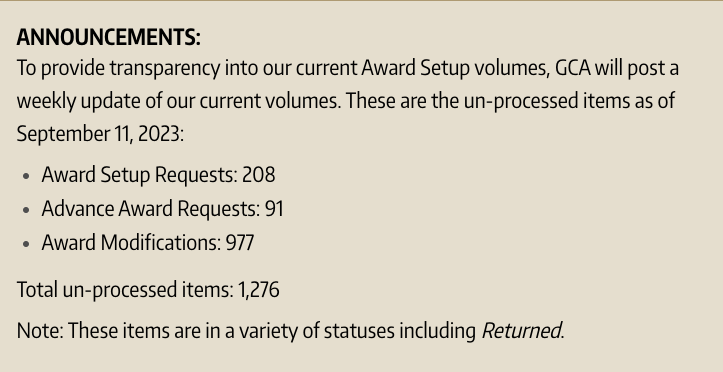 [Speaker Notes: Speaker notes:
GCA realizes that backlog is creating issues for campus partners.
Mention that we are posting volumes in response to campus feedback. Transparency is the goal.
“GCA is reviewing…” means processing or returning to OSP or returning to campus.]
DEDICATED RESOURCES
Assembled new team to focus on Modifications

Team is focused on critical requests such as Extensions and Temporary Internal Extensions
NEW GCA FORMS
Request an non-primary Advance Award Line
Attach completed form as attachment to Award Portal ticket with topic “Award Setup”
Will be posted next week

SAGE Modification Request Form Checklist
Attach when there is no existing form
Demo
Will be posted next week

Forms are intended to provide all necessary information to process request timely
[Speaker Notes: Speaker note: email to MRAM list when forms are available]
BACKLOG PLAN
Eliminating the backlog will require your help

GCA will strongly encourage MOD Checklist and continue to require existing forms

GCA will attempt to process existing MODs but if detail is missing, GCA will return MOD and suggest Checklist to be included
[Speaker Notes: GCA needs more detail in order to process requests more efficiently]
USE OF EXISTING FORMS
MODs routing through OSP will continue to require the same forms (e.g. Extension, PI Changes, End of Award Changes, Cost Share, F&A Waiver)
QUESTIONS
Contact GCA for assistance by creating a ticket in
Award Portal or email gcahelp@uw.edu
COMPLETE A MILESTONE AWARD TASK IN WORKDAY
Juan Lepez
Director, Grant & Contract Accounting
September 14, 2023 MRAM
MILESTONE AWARD TASKS
GCA creates an award task for each milestone and requires confirmation that it’s met before creating a sponsor invoice
Campus can use Workday to tell GCA that a milestone has been met
NAVIGATE TO AWARD TASKS
Search for your award in Workday
Go to Award Tasks tab>Award Tasks sub-tab
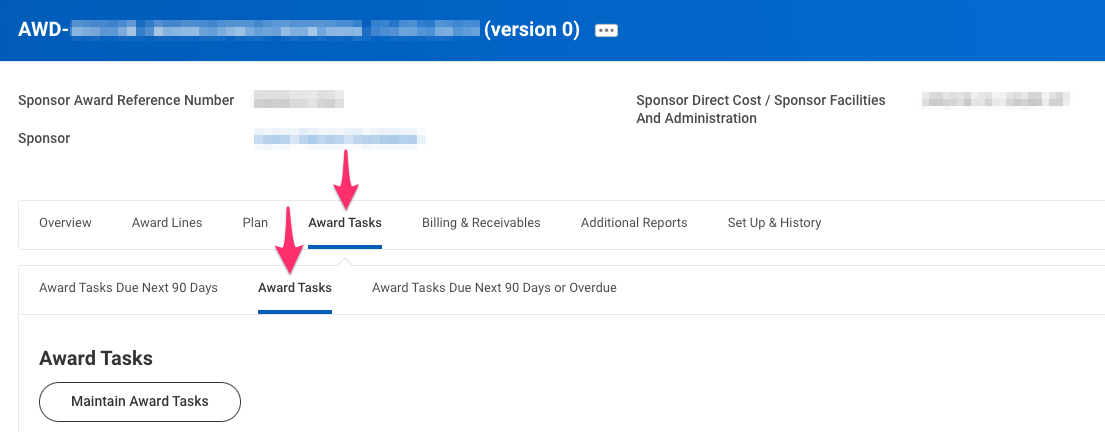 COMPLETE AWARD TASK
Find the milestone
Magnifying glass icon>“Award Task”> “Complete Award Task”
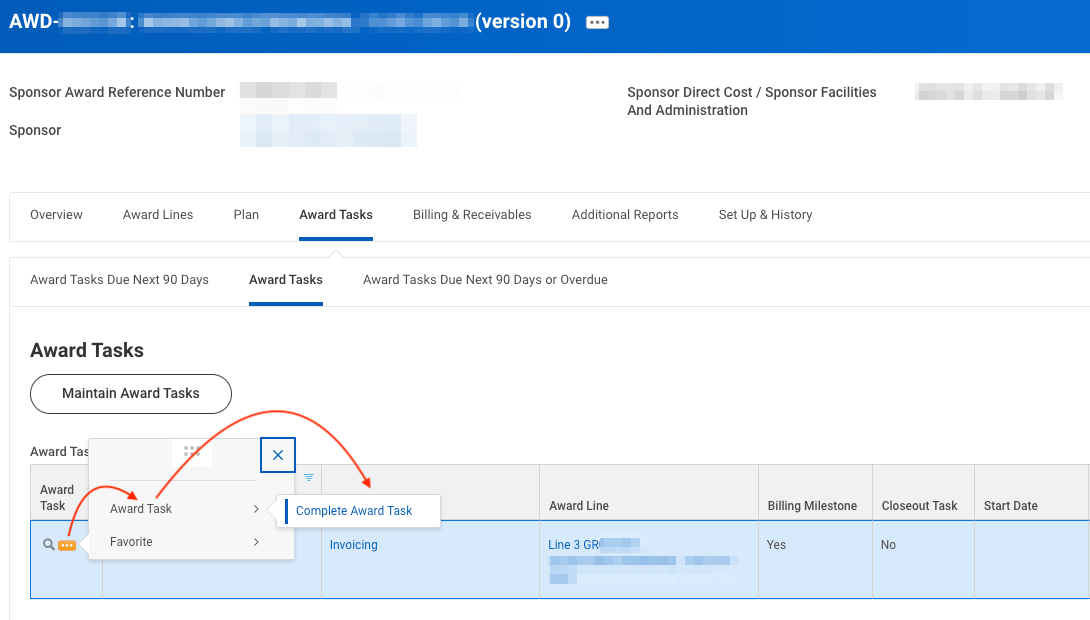 [Speaker Notes: Speaker note: Complete award task adds a Completed On date and changes status to Completed.]
DEMO
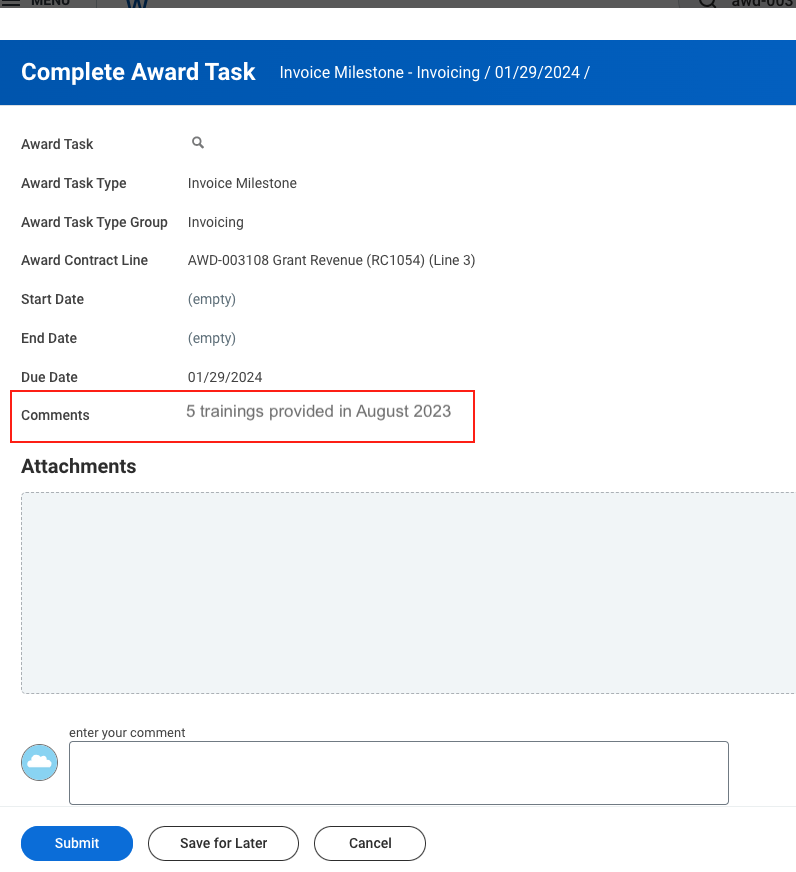 Review “Comments”
Attach a document or enter comments
Click "Submit"
RESOURCES
Complete a Milestone Award Task

Workday Grant Award Closeout Part 2
Timestamp 20:00-21:14

Award Line Types and Reimbursement Methods
QUESTIONS
Contact GCA for assistance by creating a ticket in
Award Portal or email gcahelp@uw.edu
COMPLIANCE HOT TOPIC: EFFORT REDUCTION – PART II
MRAM
September 2023
Matt Gardner
Post Award Fiscal Compliance
PI and Key Personnel Effort Reductions
Definitions of “Key Personnel”
Other reduction scenarios
Shift in Funding Source
MRAM – Matt Gardner – PAFC
Definition of Key Personnel
Sponsors can have different definitions of what constitutes “key personnel”
Examples:
NIH: Individual named on the Notice of Award
NSF: Individuals named as PI or Co-PI on the proposal 
Department of Defense: The “approved” PI or Project Director

Know your sponsor’s applicable terms and conditions
MRAM – Matt Gardner – PAFC
Other Reduction Scenarios
“My budget was cut from what was in the proposal… do I need approval to reduce effort?”

Reduction in the number of months in the budget period
Cut in the amount of overall funding
Cut in the amount of funding for salaries
MRAM – Matt Gardner – PAFC
Other Reduction Scenarios - Guidance
If the Award is modified, reduced, changed from what was originally proposed – 

Re-budget based on the Awarded funds, budget periods, etc.
Give notice to the sponsor that you are re-budgeting based on the changes to the Award from what was proposed

Key point: If something significantly changes on the Award, keep the sponsor notified of the impact on the budget and proposed workplan
MRAM – Matt Gardner – PAFC
Shift in Funding Source
Both eFECS and ECC can accommodate scenarios where the faculty devotes effort to the Award but charges the salary to a non-sponsored resource to save money on the Award.

This typically is done after the Award begins and isn’t considered big “C” Cost Share
This isn’t tracked as cost share in the system, nor reported to the sponsor as cost share
https://finance.uw.edu/maa/fec/managing-effort/shift-funding-source
MRAM – Matt Gardner – PAFC
EFFORT REPORTING & ECC UPDATES
MRAM
September 2023
Matt Gardner
Post Award Fiscal Compliance
New Effort Reporting System is Live
ECC (“Effort Compensation Compliance”) went live on August 31st
ECC will be used for certifications for the first time for:
Project Statements with a period end of 9/30/2023
Effort Statements with a period end of 12/31/2023

If you are an effort coordinator that wasn’t on the initial access list, or you believe you need to be added to the coordinator list, please email the Effort Team
If you access ECC and have issues with your assigned role, please email the Effort Team

effortreporting@uw.edu
MRAM – Matt Gardner – PAFC
ECC Training Schedule
Now: Initial System Walk-through 
Delivery method: Video; Duration: 7 minutes
9/25/2023: Effort Coordinator Training
Virtual instructor led; 1.5 hours
10/16/2023: Certifier Training
On-Demand video; 1.5 hours
10/23/2023: Optional Certifier Training
Virtual instructor led; 1.5 hours
MRAM – Matt Gardner – PAFC
ECC Launch Office Hours
The Effort Team will also provide weekly office hours for any user to provide hands-on support or to answer questions. 

State Date: 9/25/2023
Frequency: Weekly; for as long as needed
Duration: 1 hour
Delivery method: Zoom
MRAM – Matt Gardner – PAFC
ECC Resources
Training timeline
https://finance.uw.edu/maa/ecc_training_timeline

ECC Overview
https://finance.uw.edu/maa/ecc

Known Issues
https://finance.uw.edu/maa/ecc_known_issues

ECC FAQs
https://finance.uw.edu/maa/faq/202
MRAM – Matt Gardner – PAFC
Current Faculty Effort Certifications – Period Ending June 30, 2023
The eFECS Effort Reporting System will be frozen after October 11, 2023

Two scenarios to consider:
FECs which do not require any salary transfers/adjustments
FECs which do require salary transfers/adjustments
MRAM – Matt Gardner – PAFC
Current Faculty Effort Certifications – Period Ending June 30, 2023
For FECs which do not require any salary transfers/adjustments:

October 11, 2023, is the last day to certify these FECs electronically in eFECS
Any outstanding FEC after 10/11/23 will require a manual “paper” certification
MRAM – Matt Gardner – PAFC
Current Faculty Effort Certifications – Period Ending June 30, 2023
For FECs which do require a salary transfer:

Because the adjustment must occur in Workday, the FEC will not update in eFECS
The FEC cannot be certified in eFECS and will require a manual “paper” process

If you know that an FEC will require a salary transfer, please email the effort team at efecs@uw.edu with the name of the faculty and the impacted FEC period
MRAM – Matt Gardner – PAFC
Current Faculty Effort Certifications – Period Ending June 30, 2023
The Effort Team is aware that FECs that require salary adjustments are not going to be completed by the certification due date

Manual certifications will likely take several weeks to process, depending on the volume

Our goal is to have adjustments processed and the manual certifications complete by the end of October

If you have questions on the process, timeline, or anything else, please reach out to us and we’re happy to talk through it
efecs@uw.edu
MRAM – Matt Gardner – PAFC
Open Position at PAFC
Compliance Analyst
Req # 225649

https://uwhires.admin.washington.edu/ENG/Candidates/default.cfm?szCategory=jobprofile&szOrderID=225649
MRAM – Matt Gardner – PAFC
Questions
Post Award Fiscal Compliance (PAFC)
gcafco@uw.edu
efecs@uw.edu (FEC/eFECS related questions
effortreporting@uw.edu (ECC-related questions)
https://finance.uw.edu/pafc/
Matt Gardner
mgard4@uw.edu
206-543-2610
MRAM – Matt Gardner – PAFC
Federal Data Repository Requests & Certifications
September 14, 2023 MRAM
Mike Snow 
Office of Sponsored Programs
Repository Data Access/Submission
Research data in repositories that are maintained or funded by federal agencies
Repository facilitates data sharing consistent with agency policy (e.g., NIH DMSP)
Data may be directed toward a particular repository by funding opportunity
Policy breadth has led to increased activity regarding:
Requests to access data in a repository
Certifications when submitting data to a repository
Identifying Features
Requests to access data or submissions of data to federal repositories can require institutional certification
Documents may have various names (Data Use Certification, Data Submission Agreement)
Format is most often unilateral, PI and OSP sign but agency does not sign
Non-negotiable, terms to ensure compliance with repository conditions
Examples: dbGaP, NIMH Data Archive
Change in Process
Routing in SAGE to OSP for institutional certification:
Instead of Non-award Agreement (NAA) eGC1, use Award Modification Request (MOD)
Award Modification maintains the link between the request or certification and the underlying project
Use the MOD category “Other changes”
Process is even more streamlined than NAA

Updated web content for this process coming soon.
[Speaker Notes: Not specifically a data use agreement]
Questions
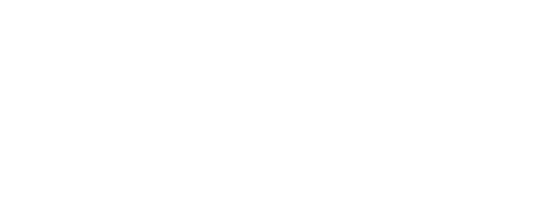 Updates
FT and the CORE certificate
Most Instructor-led Zoom courses offered this fall. Schedule published.
A few on-demand courses have been republished.
Learners must restart on-demand coursework not completed prior to July 6, 2023.
A few required on-demand classes on hold for a few months until updates clarified.
Some required and elective classes may be retired.
Go to the Curriculum Guide to get most up-to-date information about course status.
CORE Registration
https://uwresearch.gosignmeup.com/public/course/browse
CORE Home https://www.washington.edu/research/training/core/
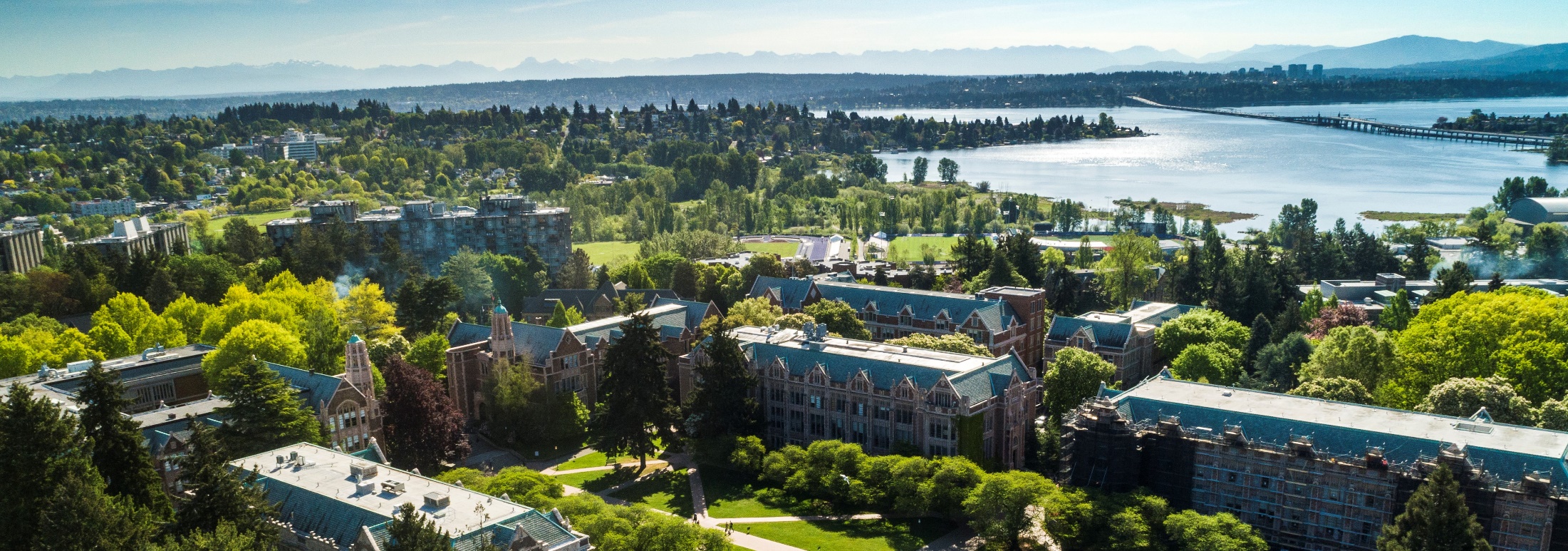 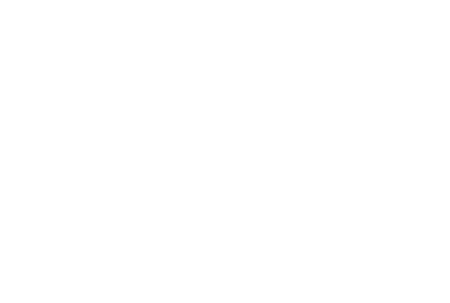 [Speaker Notes: The fall schedule is published. Almost all our instructor-led courses are available.

Where we have information available, we have made updates to the eLearning and live courses. Some updates are taking longer to make due to evolving systems.

Check the Curriculum Guide for updates to course statuses. Updates will also be sent to the MRAM email list.]